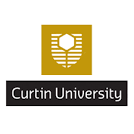 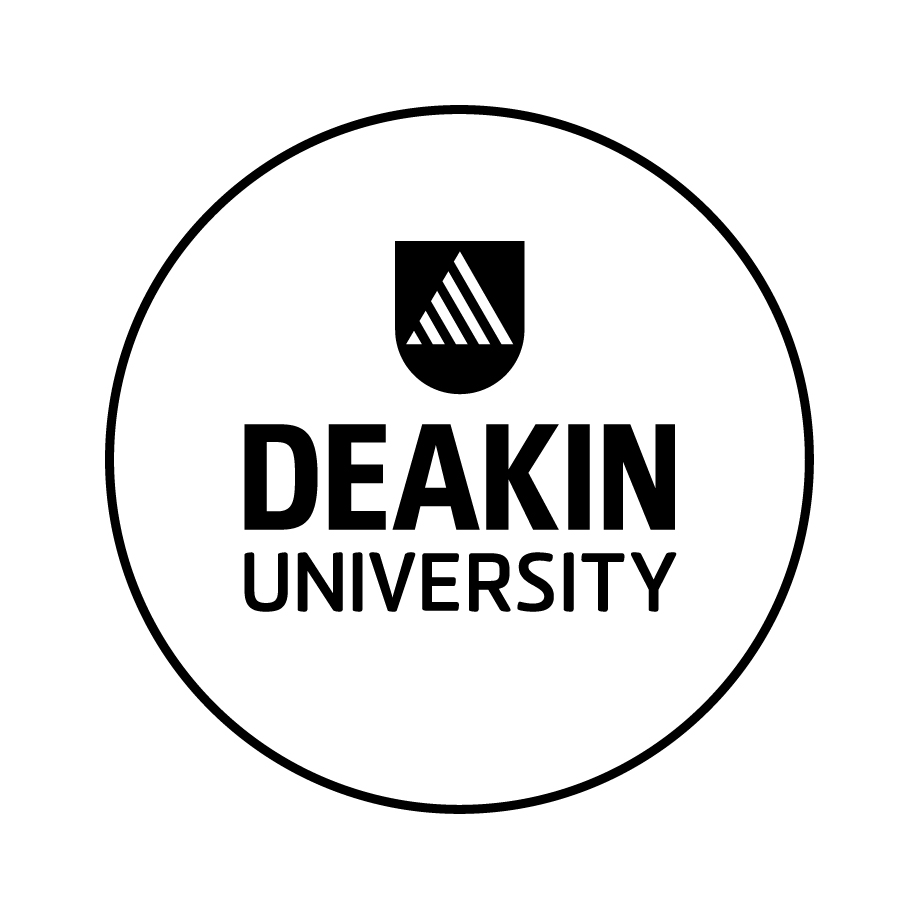 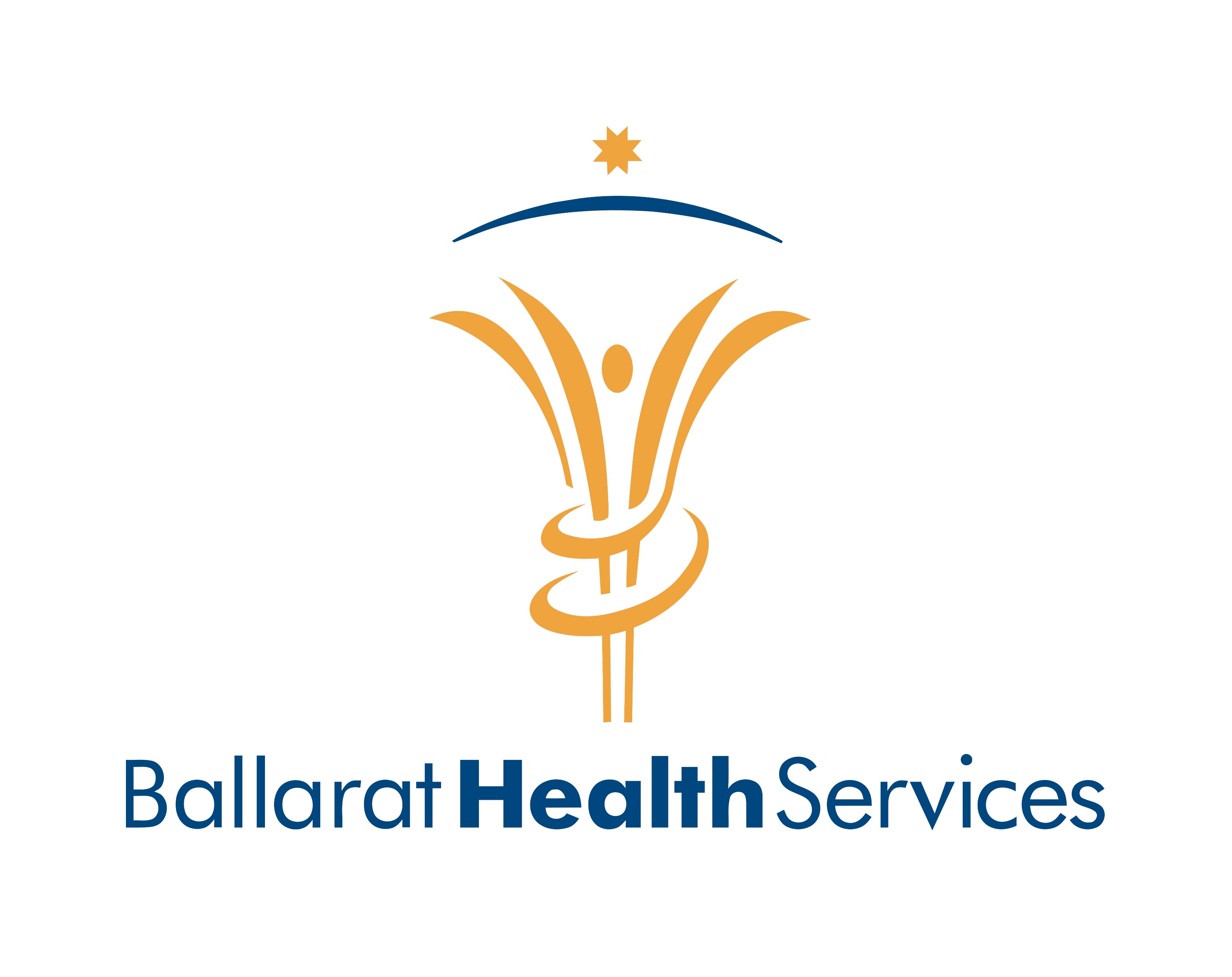 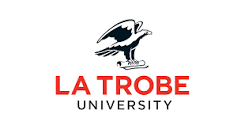 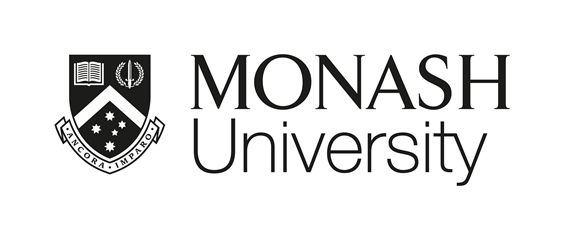 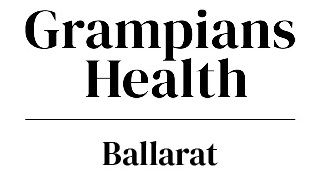 Rural, mature-aged nursing and allied health student supports: a novel workforce approach
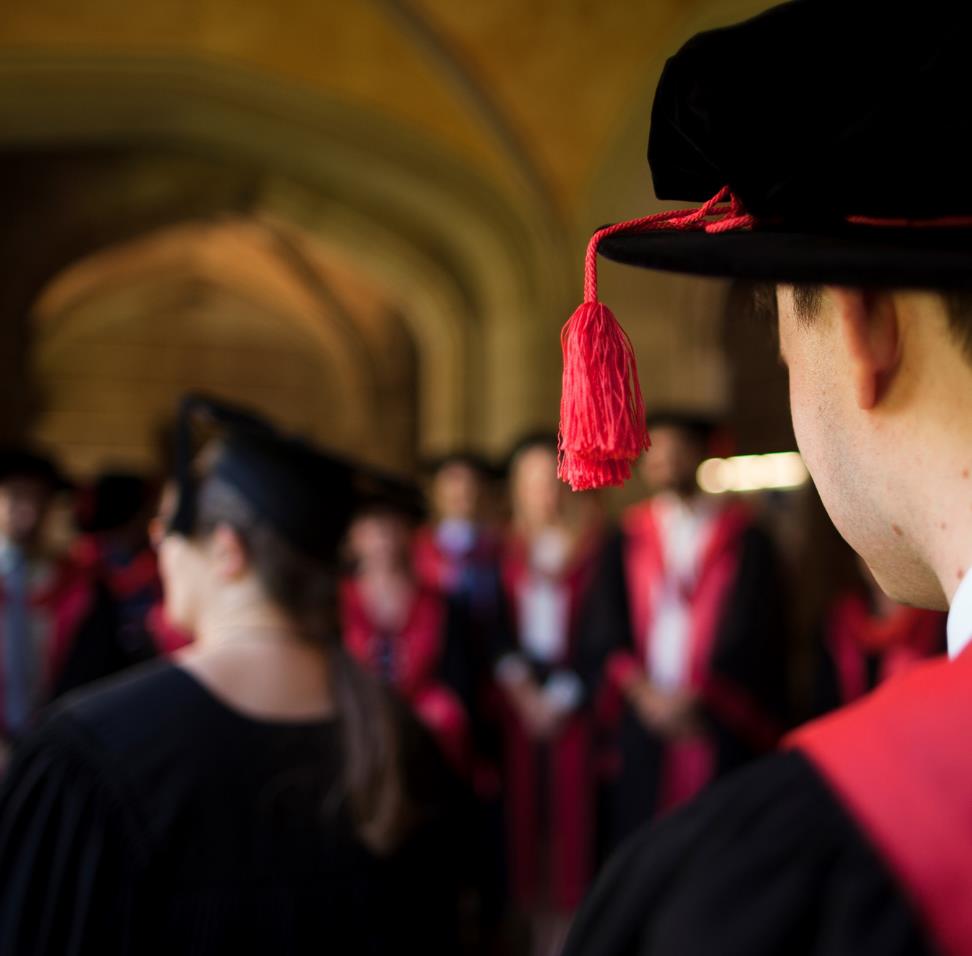 Dr Claire Quilliam
Dr Nicole Crawford
A/Prof Carol McKinstry
A/Prof Anna Wong Shee

Dr Pamela Harvey
Dr Kristen Glenister
Dr Keith Sutton
1
Background
Undersupply of health professionals in rural areas (Australian Institute of Health and Welfare 2022)
Not a new problem - need to act quickly:
Ageing population > increased burden of disease and demand for health services in rural areas (Australian Institute of Health and Welfare 2021)
Exhausted rural health workforce due to covid (Australian Institute of Health and Welfare 2022)

Need to act now to build the rural health workforce, including nursing and allied health disciplines- not just medicine (National Rural Health Commissioner, 2020)
2
Background
Current workforce building approaches 
Using rural student placements to attract metro students (Battye et al.,2020)
Attracting/retaining metro/int health professionals in rural areas Malatzky et al., 2020)
‘Grow your own’ approach gaining traction but targets school leavers (Durey et al., 2015)

Rural higher education students are more likely mature-aged (21 and older) than metropolitan counterparts (Crawford, 2021)
Little attention given to mature-aged students as potential workforce contributors in rural communities, including the rural health workforce (Crawford 2021, Johns et al., 2016)

Time for a novel approach to workforce development 
– one where rural, mature-aged people are considered
3
Research collaboration
Led by The University of Melbourne, Curtin University (National Centre for Student Equity in Higher Education [NCSEHE]), La Trobe University 
Aim: To better understand how to support rural, mature-aged nursing and allied health students.
4
Scoping review research question and objectives
Research question
	What is known about the characteristics and experiences of rural, 	mature-aged students undertaking nursing and allied health higher 	education in high-income countries? 

Objectives
	(a) to provide an overview of the experiences of rural, mature- 	aged nursing and allied health students, particularly in relation to the 	barriers and supports impacting participation and success in higher 	education; and 

	(b) to provide an overview of the characteristics of rural, mature- 	aged nursing and allied health students, particularly in relation to 	non-university commitments.
5
Methods
6
Inclusion criteria
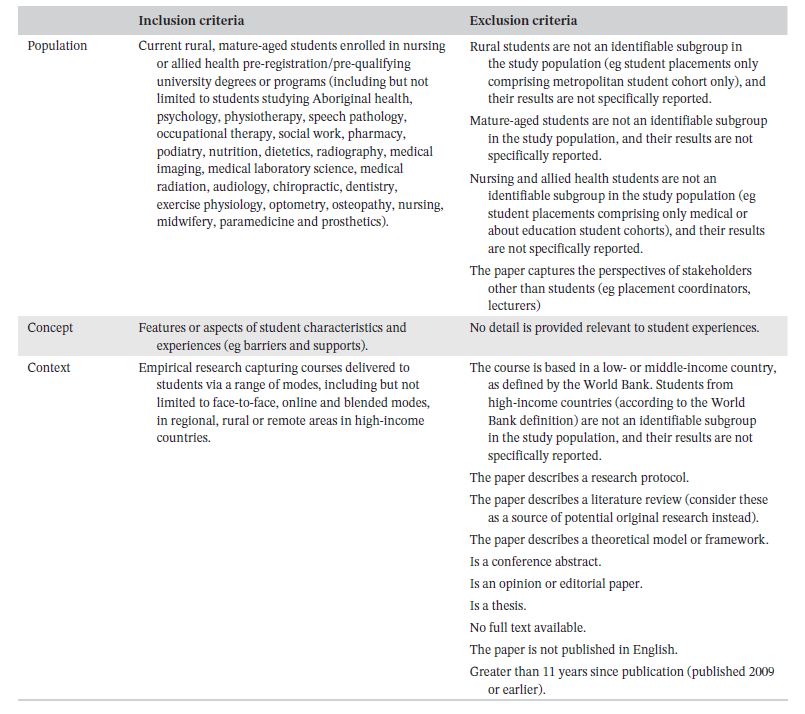 Adapted from: Quilliam C, Crawford N, McKinstry C, Wong Shee A, Harvey P, Glenister K, et al. Building a rural workforce through identifying supports for rural, mature-aged nursing and allied health students: A systematic scoping review. Australian Journal of Rural Health. 2021;29(5):643-55.
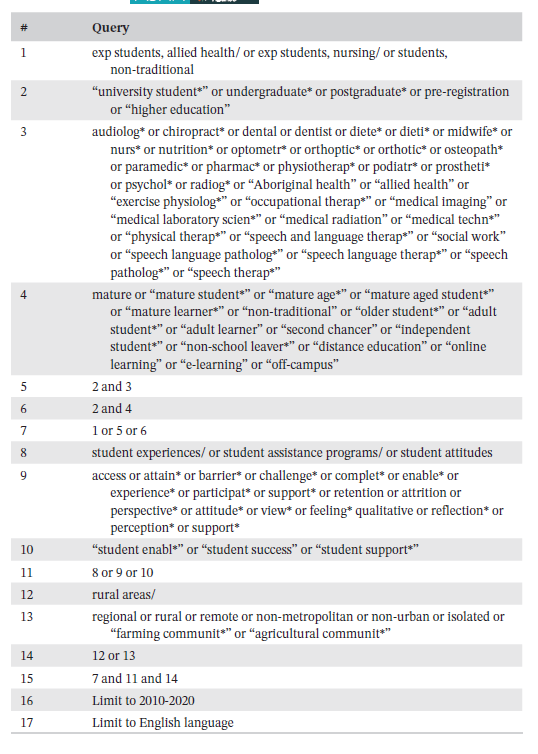 CINAHL search strategy
Adapted from: Quilliam C, Crawford N, McKinstry C, Wong Shee A, Harvey P, Glenister K, et al. Building a rural workforce through identifying supports for rural, mature-aged nursing and allied health students: A systematic scoping review. Australian Journal of Rural Health. 2021;29(5):643-55.
PRISMA-ScR flow diagram
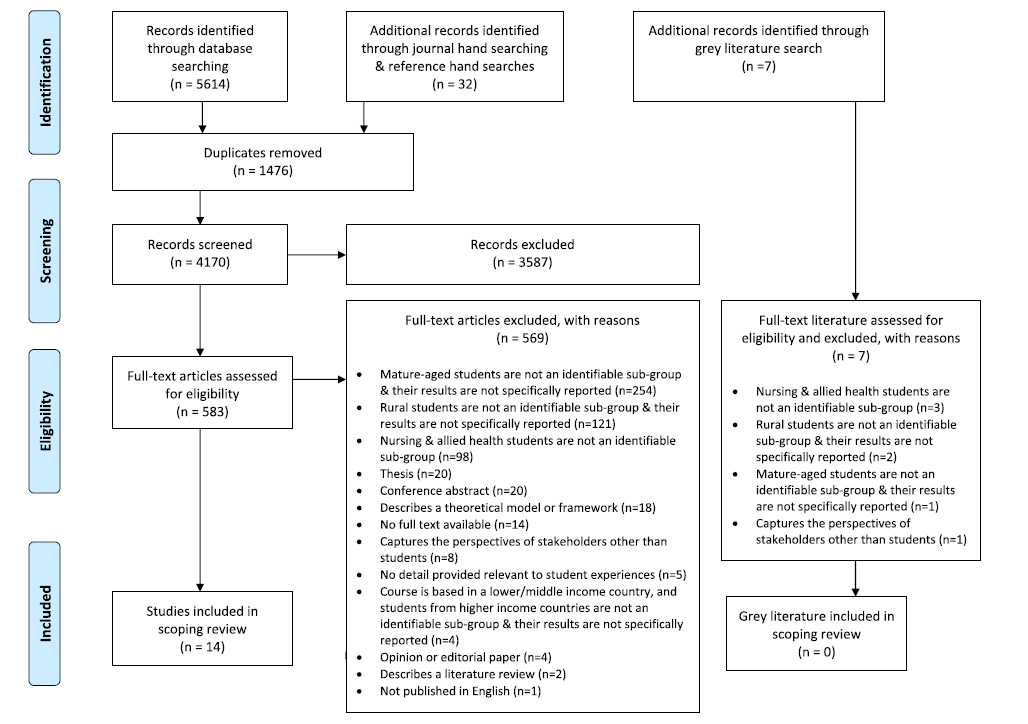 Adapted from: Quilliam C, Crawford N, McKinstry C, Wong Shee A, Harvey P, Glenister K, et al. Building a rural workforce through identifying supports for rural, mature-aged nursing and allied health students: A systematic scoping review. Australian Journal of Rural Health. 2021;29(5):643-55.
Results
10
Results
Njoku 2019; Zapko et al 2018; Hassan et al 2018; Beccaria et al 2014
Birks et al 2013; Gray et al 2019; Zeldenryk et al 2013; O’Shea 2016; O’Shea 2015; van der Riet et al 2015; Agllias et al 2016
Eley et al 2010; Gray et al 2019; Zeldenryk et al 2013
McKenzie et al 2014; Terry et al 2019
Gray et al 2019; Agllias et al 2016
11
Results
Gray et al 2019; O’Shea 2015; van der Riet et al 2015
Zeldenryk et al 2013
van der Riet et al 2015
Eley et al 2010
Birks et al 2013
Eley et al 2010
12
Results
Gray et al 2019
Gray et al 2019
Gray et al 2019
Study supports (n=4):
O’Shea 2016
van der Riet et al  2015
Agllias et al 2016
O’Shea 2016
13
Discussion
Literature on the experiences of rural, mature-aged nursing and allied health students is limited.

Students manifest their own supports, but little evidence of university or broader level
Taking a rural standpoint (Roberts 2014) regional/rural campuses may provide unevidenced supports 
Govt could provide further supports through libraries, Regional University Centres (Crawford 2021; Crawford & McKenzie 2022)

Rural, mature-aged nursing and allied health students formed a small component of total participant cohort- not the focus of rural health or higher education studies. An invisible cohort that need to be acknowledged, celebrated, and considered as a valuable resource (Katersky Barnes et al, 2019)
14
Conclusions
The scoping review demonstrated a gap in evidence regarding supports for rural, mature-aged nursing and allied health students to successfully complete higher education.
More research is need to understand meso- and macro-level student supports
Our research aims to fill some of these evidence gaps
15
References
Australian Institute of Health and Welfare. Health workforce: Australian Government; 2022. Available from: https://www.aihw.gov.au/reports/workforce/health-workforce
Australian institute of Health and Welfare. Older Australians living in rural and remote communities: Australian Government; 2021. Available from: https://www.aihw.gov.au/reports/older-people/older-australia-at-a-glance/contents/diverse-groups-of-older-australians/regional-remote-communities 
National Rural Health Commissioner. (2020) Report for the Minister for Regional Health, Regional Communications and Local Government on the improvement of access, quality and distribution of allied health services in regional, rural and remote Australia. Available from: https://www.health.gov.au/resources/publications/final-report-improvement-of-access-quality-and-distribution-of-allied-health-services-in-regional-rural-and-remote-australia
Battye K, Sefton C, Thomas J, Smith J, Springer S, Skinner I, et al. (2020). Independent evaluation of the Rural Health multidisciplinary Training Program: Final report to the Commonwealth Department of Health. Orange, NSW: KBC Australia. Available from: https://www1.health.gov.au/internet/main/publishing.nsf/Content/rural-health-rhmt-evaluation.
Malatzky, C., Cosgrave, C., and Gillespie, J. (2020) The utility of conceptualisations of place and belonging in workforce retention: A proposal for future rural health research. Health Place 62: 102279.
Durey A, Haigh M, Katzenellenbogen JM. What role can the rural pipeline play in the recruitment and retention of rural allied health professionals? Rural and Remote Health. 2015;15:34-8.
Crawford N. “On the radar”: Supporting the mental wellbeing of mature-aged students in regional and remote Australia.: National Centre for Student Equity in Higher Education; 2021. Available from: https://www.ncsehe.edu.au/wp-content/uploads/2021/04/Crawford-Equity-Fellowship-Report_FINAL.pdf.
Quilliam C, Crawford N, McKinstry C, Wong Shee A, Harvey P, Glenister K, et al. Building a rural workforce through identifying supports for rural, mature-aged nursing and allied health students: A systematic scoping review. Australian Journal of Rural Health. 2021;29(5):643-55.
Arksey H, O'Malley L. Scoping studies: Towards a methodological framework. International Journal of Social Research Methodology. 2005;8(1):19-32.
Levac D, Colquhoun H, O'Brien KK. Scoping studies: Advancing the methodology. Implementation Science. 2010;5:69-77.
Grbich C. Qualitative data analysis: An introduction. 2nd ed. London, UK: Sage; 2013.
Braun V, Clarke V. Using thematic analysis in psychology. Qual Res Psychol. 2006;3(2):77-101.
Njoku A. Learner-centered teaching to educate college students about rural health disparities. J Univ Teach Learn Pract. 2019;16(5):1- 16.
Zapko KA, Ferranto MLG, Blasiman R, Shelestak D. Evaluating best educational practices, student satisfaction, and self-confidence in simulation: A descriptive study. Nurse Educ Today. 2018;60:28- 34.
16
References
Hassan NM, Akhter R, Al- Aubaidy H, Flatau A. Undergraduate dental students' perceptions of head and neck anatomy teach-ing in Australia. Eur J Dent Educ. 2018;22(3):e337.
Beccaria L, Kek M, Huijser H, Rose J, Kimmins L. The interrelationships between student approaches to learning and group work. Nurse Educ Today. 2014;34(7):1094- 1103.
Eley R, Eley D, Rogers- Clark C. Reasons for entering and leaving nursing: An Australian regional study. Aust J Adv Nurs. 2010;28:6- 13.
Gray M, Gordon S, O’Neill M, Pearce WM. First year allied health student transition to a regional university. Aust J Rural Health. 2019;27(6):497- 504.
Zeldenryk L, Bradey S. The flexible learning needs and preferences of regional occupational therapy students in Australia. Higher Educ Red Dev. 2013;32(2):314- 327.
McKenzie EL, Brown PM. Nursing students' intentions to work in dementia care: Influence of age, ageism, and perceived barriers. Educ Gerontol. 2014;40(8):618- 633.
Terry DR, Peck B, Smith A, Stevenson T, Baker E. Is nursing student personality important for considering a rural career? J Health Organ Manag. 2019;33(5):617- 634.
Agllias K, Howard A, Cliff K, Dodds J, Field A. Students' experiences of university and an Australian social work program: Coming, going, staying. Austral Soc Work. 2016;69(4):468- 480.
Birks M, Chapman Y, Ralph N, McPherson C, Eliot M, Coyle M. Undergraduate nursing studies: The first- year experience. J Inst Res. 2013;18(1):26- 35.
O'Shea S. “I generally say I am a mum first.. But I’m studying at uni”: The narratives of first- in- family, female caregivers transitioning into an Australian university. J Divers Higher Educ. 2015;8(4):243- 257.
O'Shea S. Navigating the knowledge sets of older learners: Exploring the capitals of first- in- family mature age students. Widening Participat Lifelong Learn. 2016;18(3):34- 54.
van der Riet P, Rossiter R, Kirby D, Dluzewska T, Harmon C. Piloting a stress management and mindfulness program for undergraduate nursing students: Student feedback and lessons learned. Nurse Educ Today. 2015;35:44- 49.
Roberts P. Researching from the standpoint of the rural. 2014. In: Doing Educational Research in Rural Settings : Methodological Issues, International Perspectives and Practical Solutions [Internet]. New York, NY: Routledge; [280-303]. Available from: https://ebookcentral.proquest.com/lib/unimelb/reader.action?docID=1682232&ppg=1.
Crawford, N., McKenzie, L. Localised learning: mobilising belonging among mature-aged students in low socio-economic status regional and remote areas. High Educ (2022). https://doi.org/10.1007/s10734-022-00877-x
Katersky Barnes R, Kilpatrick S, Woodroffe J, Crawford N, Emery S, Burns G, et al. Regional communities’ influences on equity participation in higher education.: University of Tasmania; 2019. Available from: https://www.ncsehe.edu.au/wp-content/uploads/2019/12/Barnes-et-al.Report-Final.pdf.
17
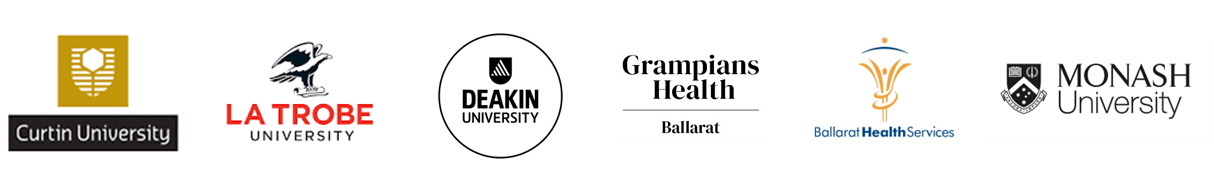 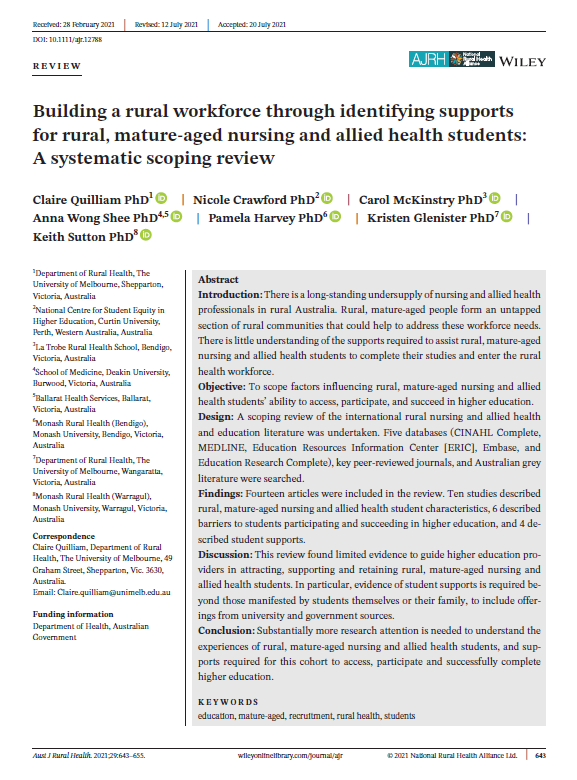 https://onlinelibrary.wiley.com/doi/abs/10.1111/ajr.12788
Thank you
Thank you to librarians Wil Villareal from The University of Melbourne and Louise Earwaker from the University of Tasmania. 

For more information email Dr Claire Quilliam: claire.quilliam@unimelb.edu.au
18
Copyright Notice
COMMONWEALTH OF AUSTRALIA
Copyright Regulations 1969
Warning
This material has been reproduced and communicated to you by or on behalf of the University of Melbourne pursuant to Part VB of the Copyright Act 1968 (the Act).
The material in this communication may be subject to copyright under the Act. Any further copying or communication of this material by you may be the subject of copyright protection under the Act.
Do not remove this notice
19